Sempachersee
16. Mai bis 21. Mai 2021
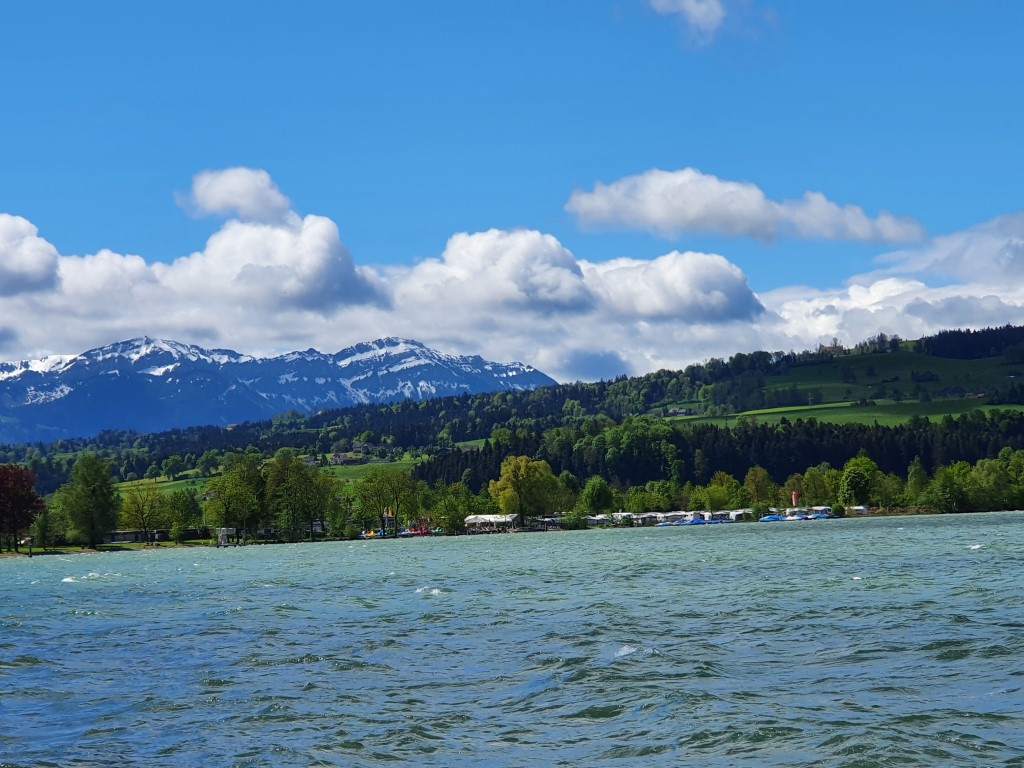 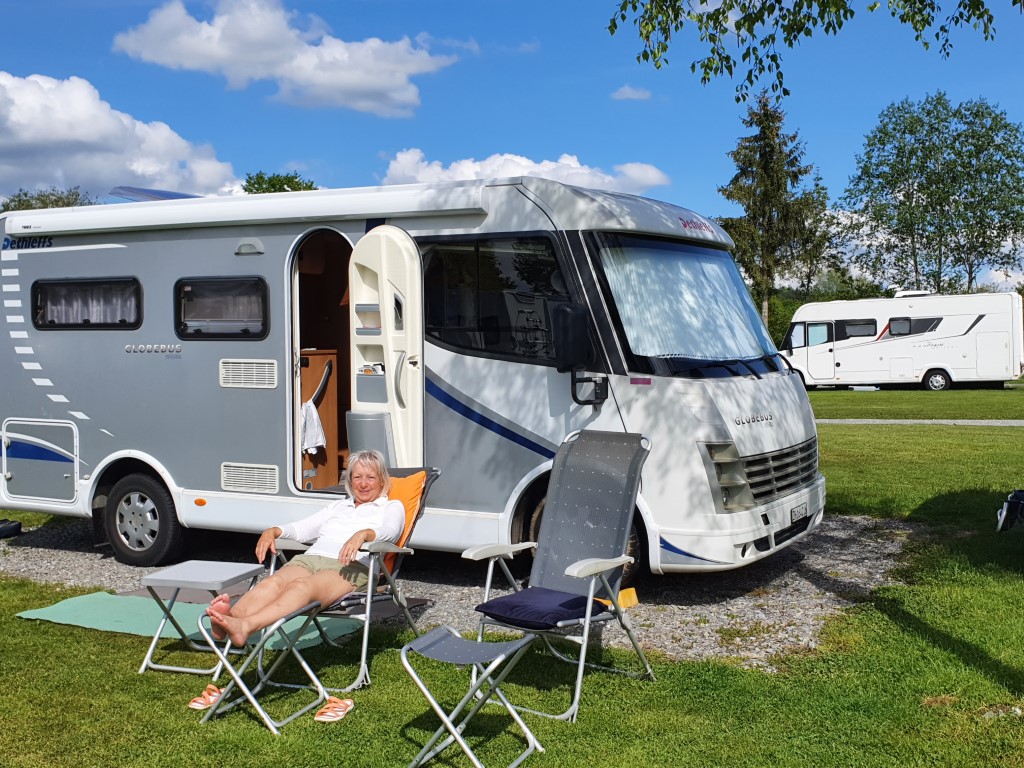 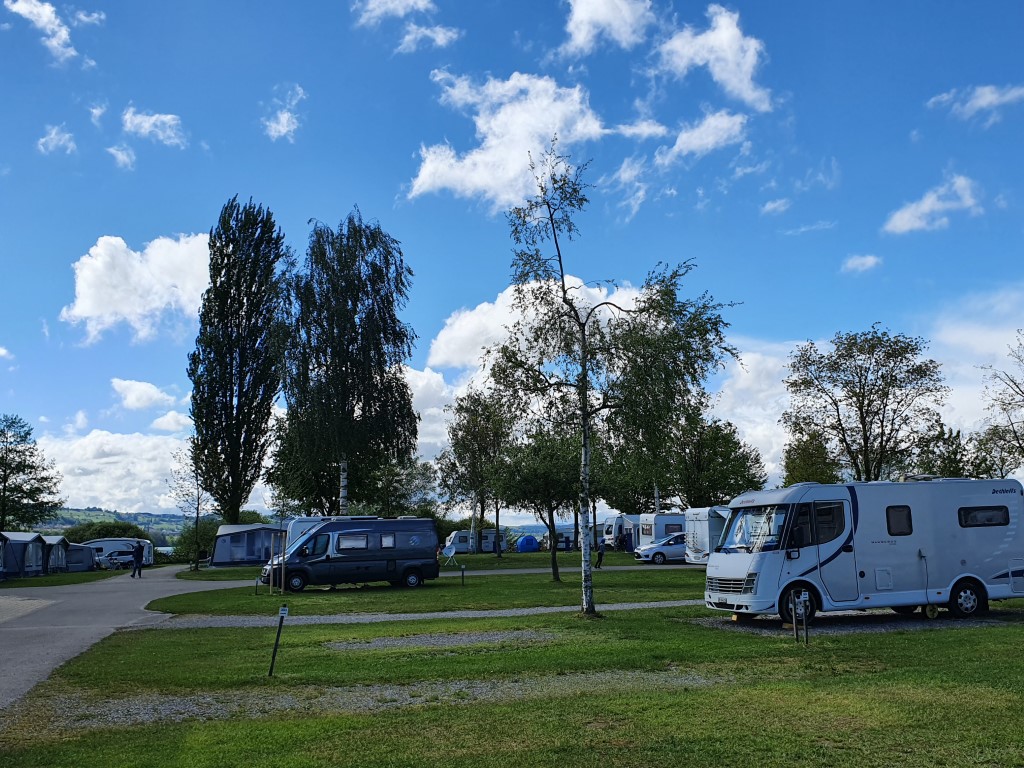 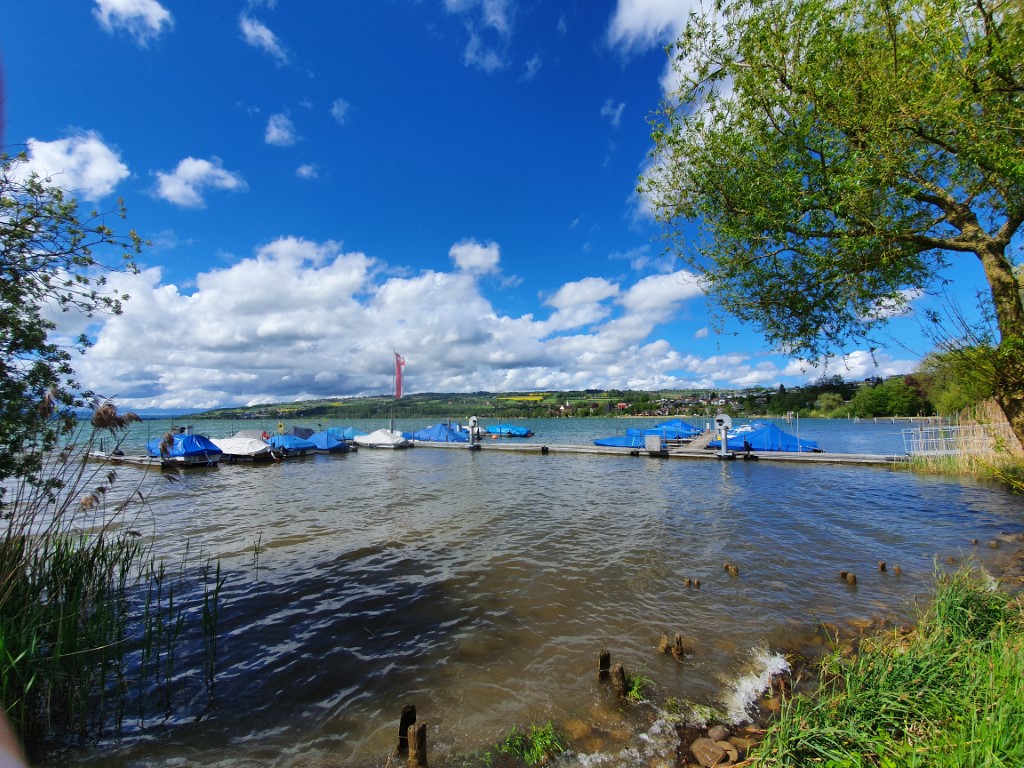 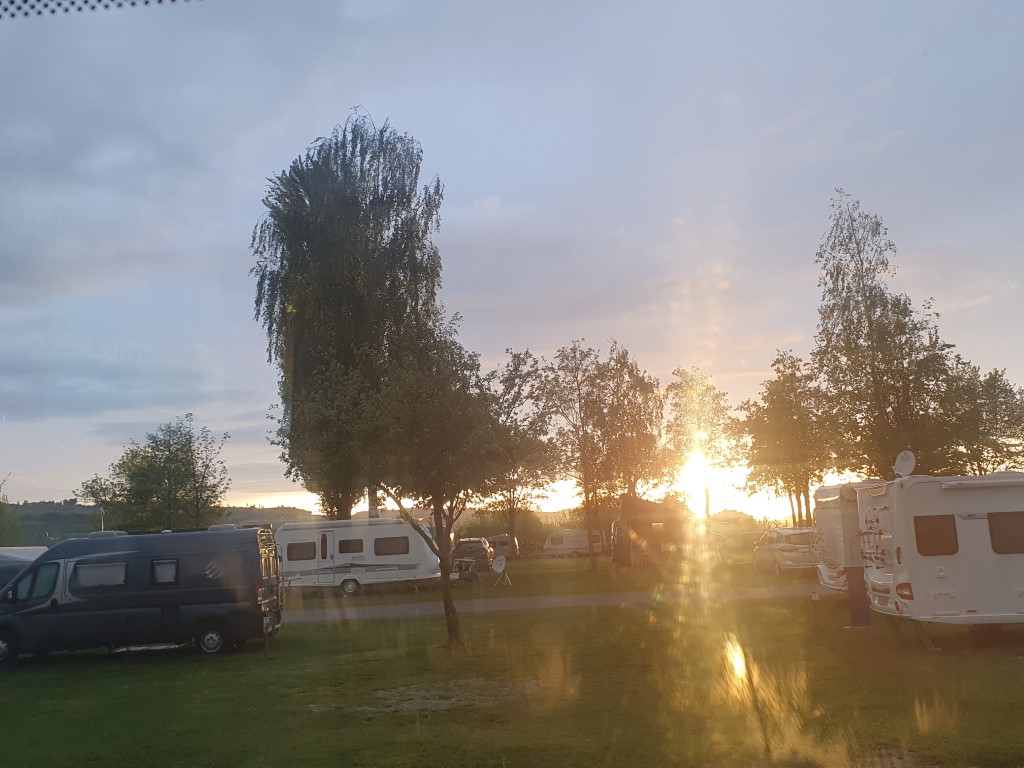 Die Stadt Sempach ist nicht nur geschichtsträchtig, sie liegt auch landschaftlich in einer einladenden Umgebung mit wunderbarem Blick auf die Zentralschweizer Voralpen.
Sempach konnte seinen ursprünglichen mittelalterlichen Städtlicharakter bewahren.
Heute befindet sich der Städtli-Kernbereich von Sempach im Inventar der schützenswerten Ortbilder der Schweiz als Ortsbild von nationaler Bedeutung.
1234 wird Sempach erstmals als Stadt urkundlich erwähnt. Seit jeher ist der Name Sempach allerdings mit dem entscheidenden Krieg 1386 gegen die Habsburger verbunden.
Die in der Schweiz populäre Winkelriedlegende besagt, dass der Sieg auf den Opfertod des Arnold von Winkelried zurückzuführen sei. Dieser habe sich mit dem Ausruf «Ich will euch eine Gasse bahnen, sorget für mein Weib und meine Kinder!» in die Speere der habsburgischen Ritter geworfen und diese niedergedrückt, so dass die eidgenössischen Fusstruppen mit ihren Hellebarden über seinen Körper hinweg in die Phalanx des Ritterheeres einbrechen konnten.
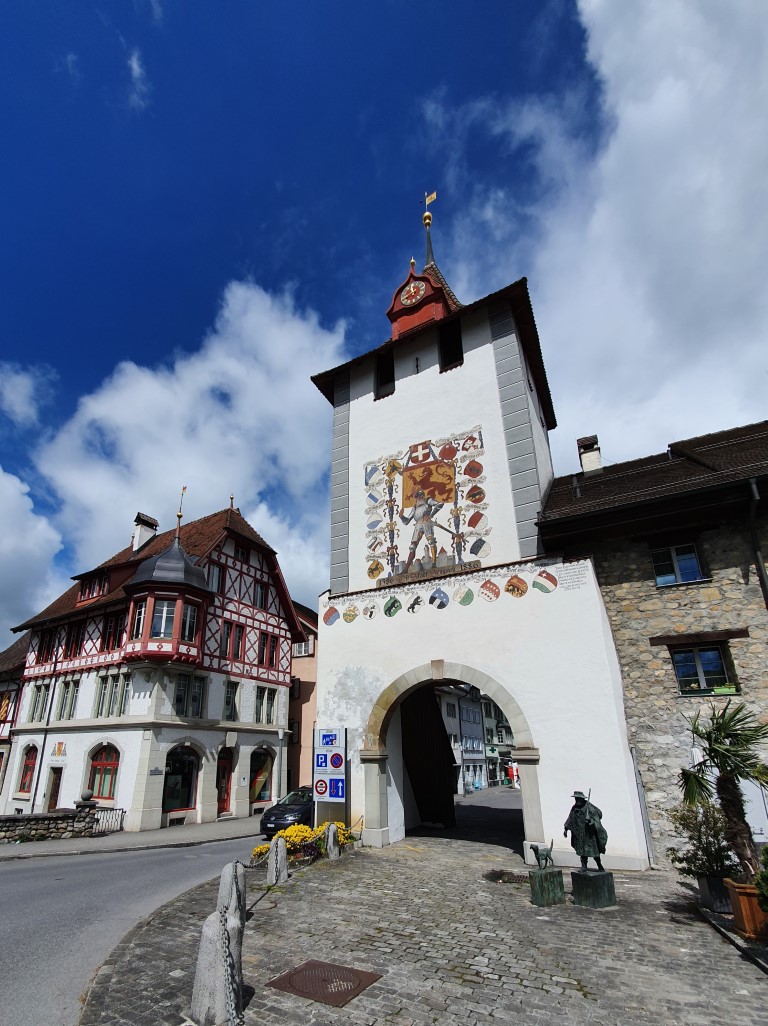 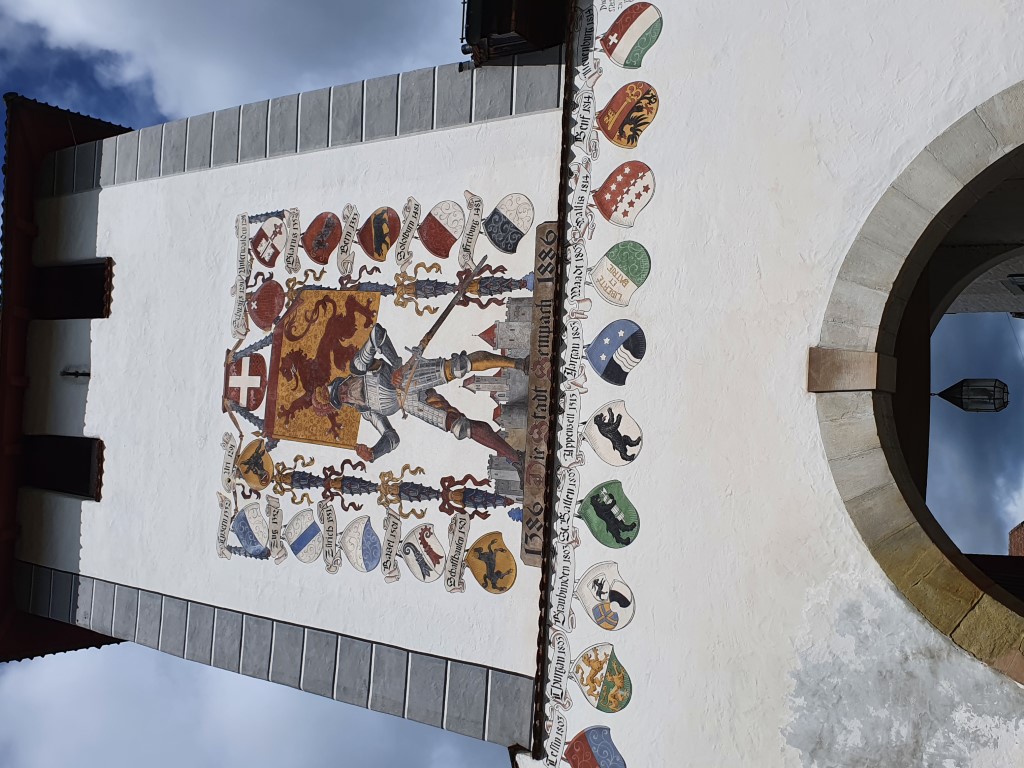 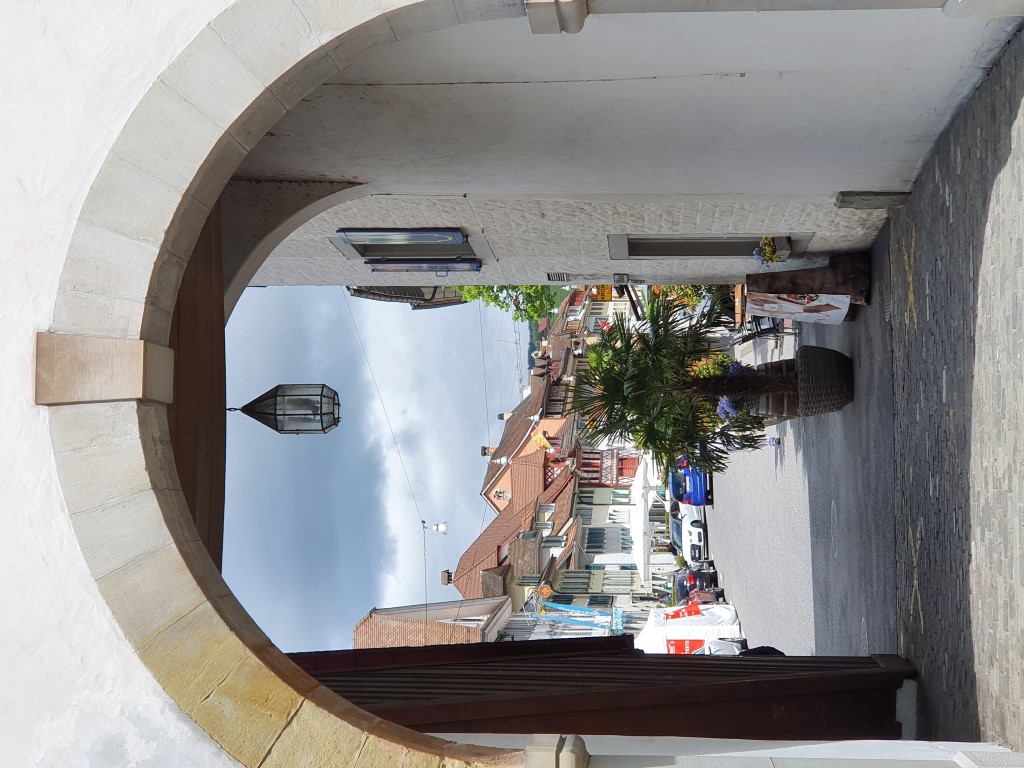 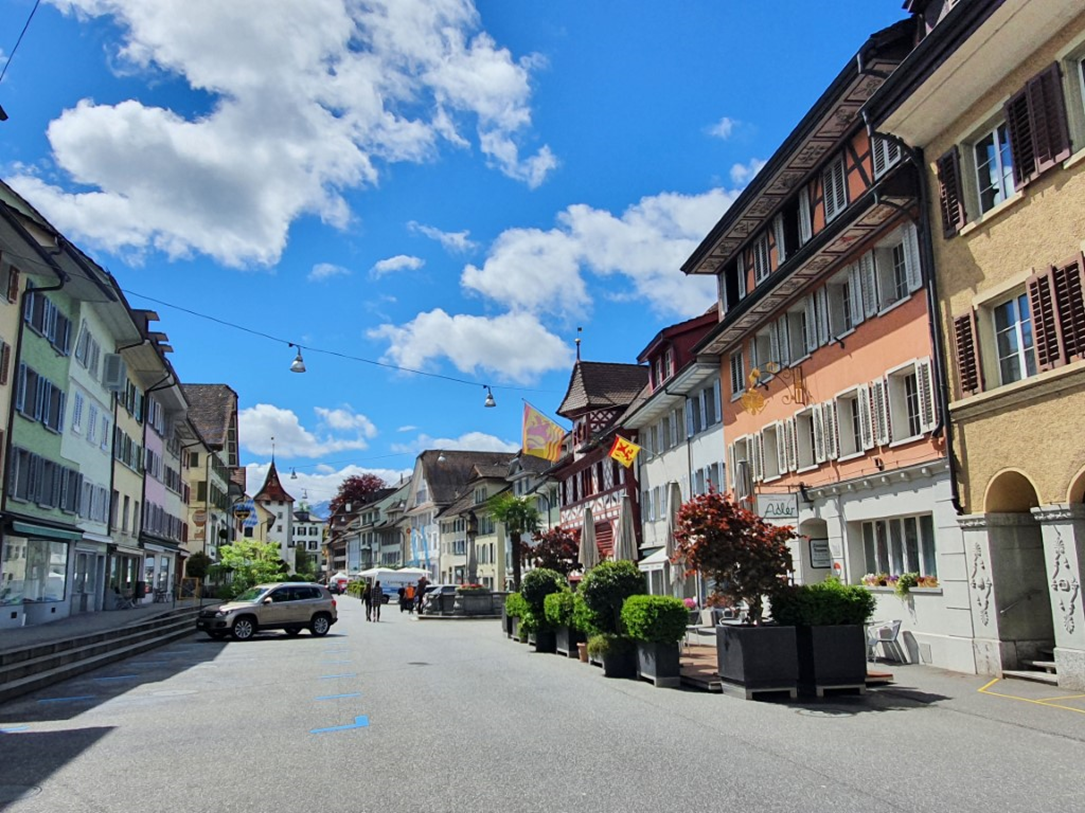 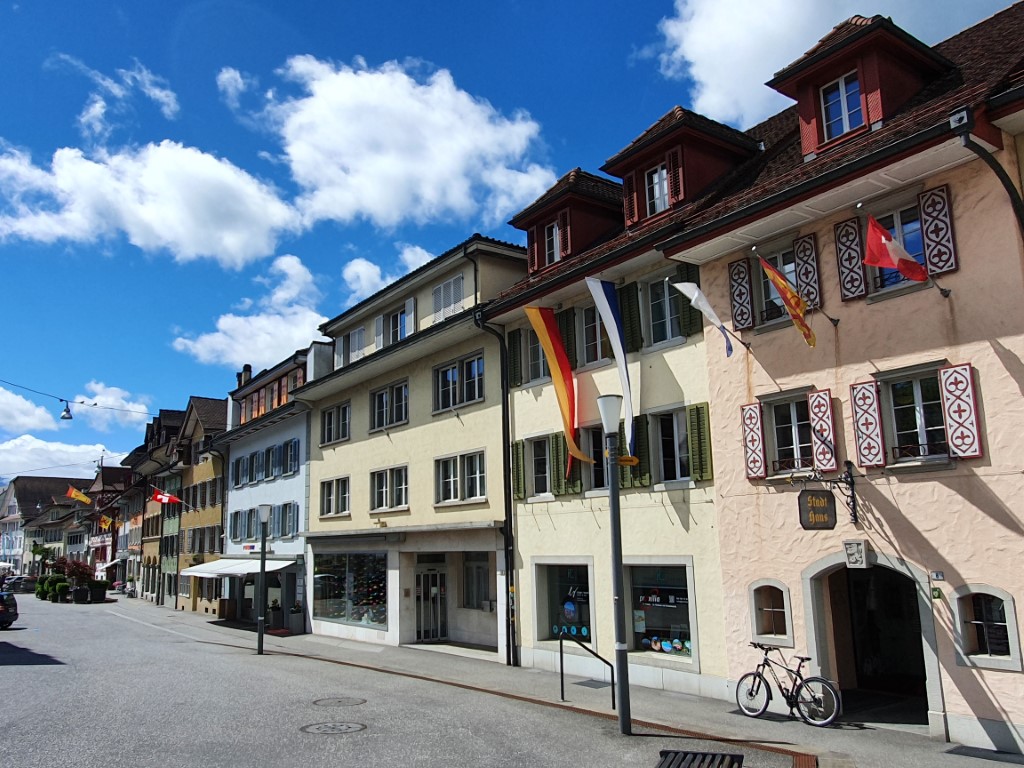 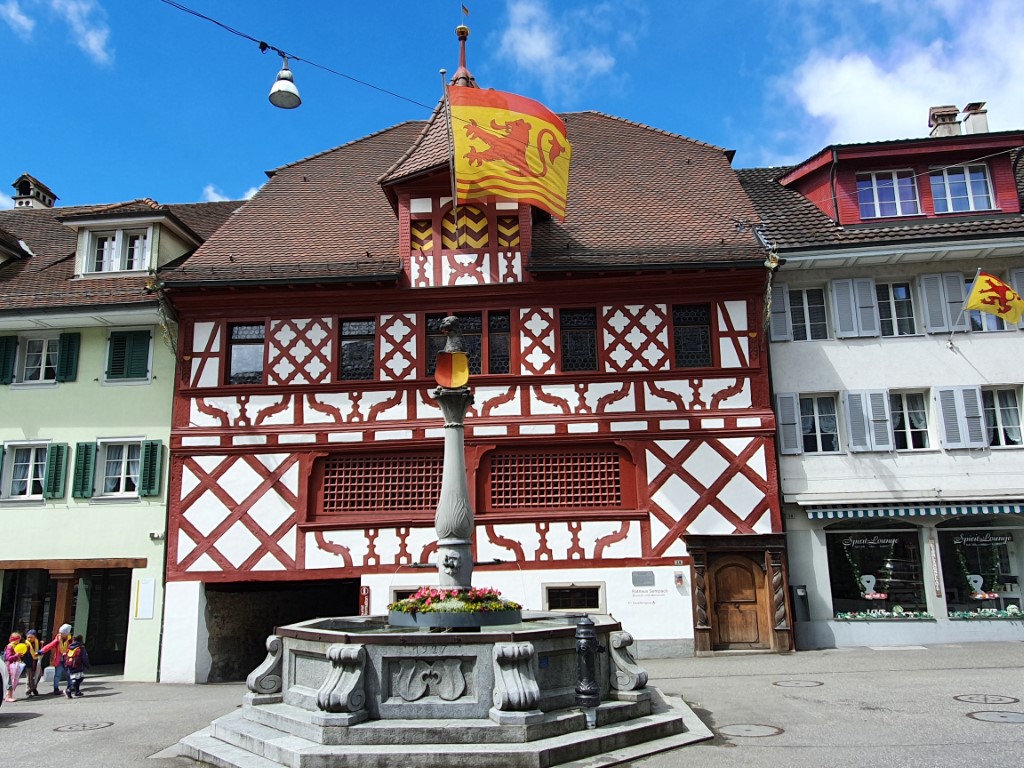 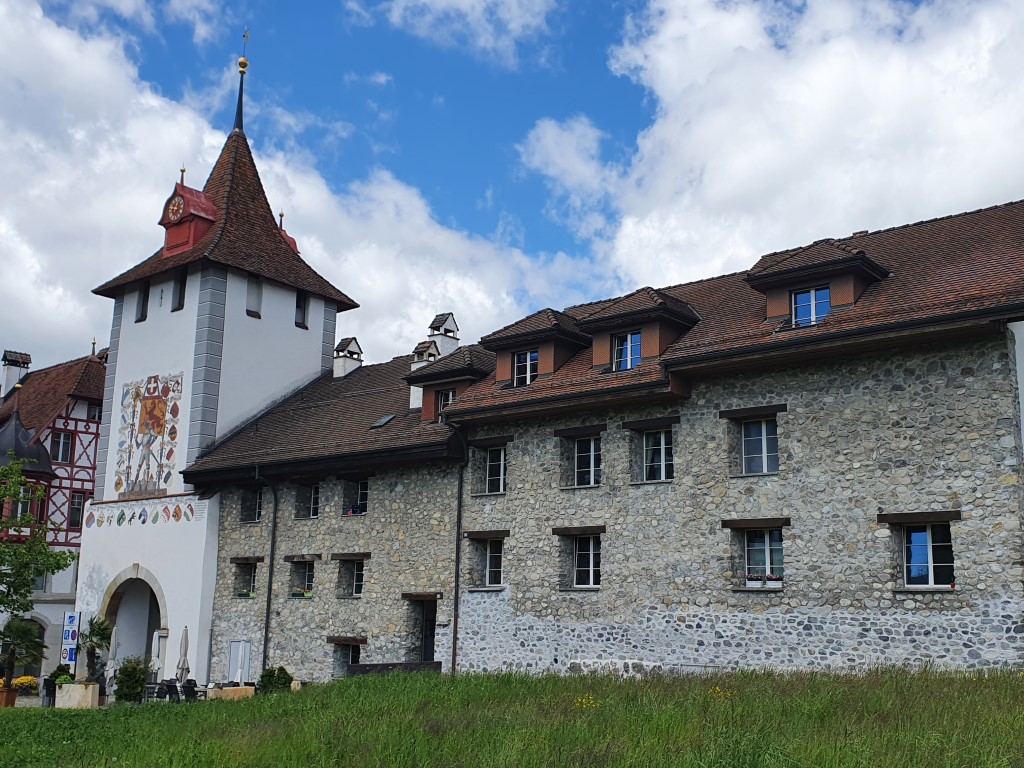 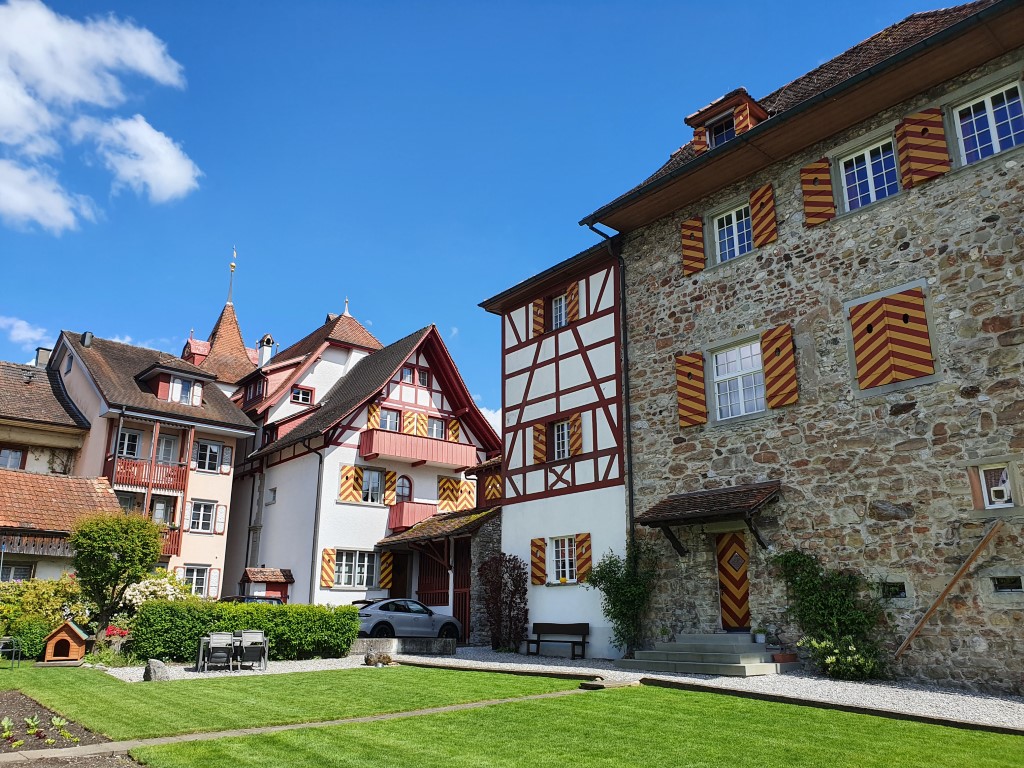 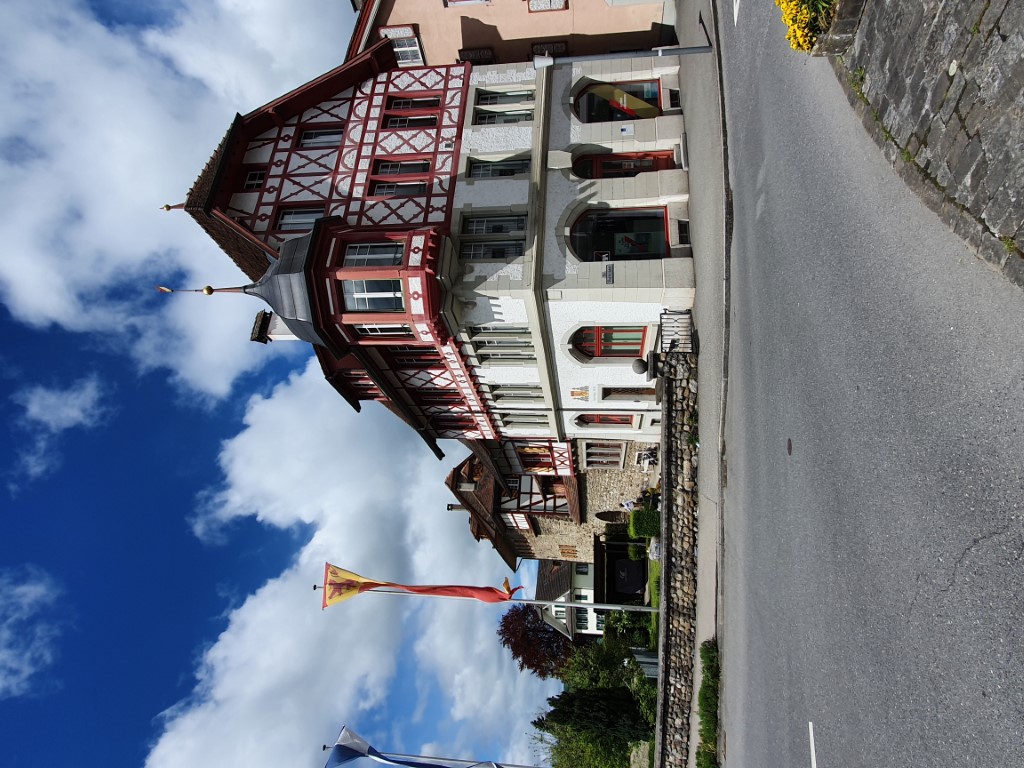 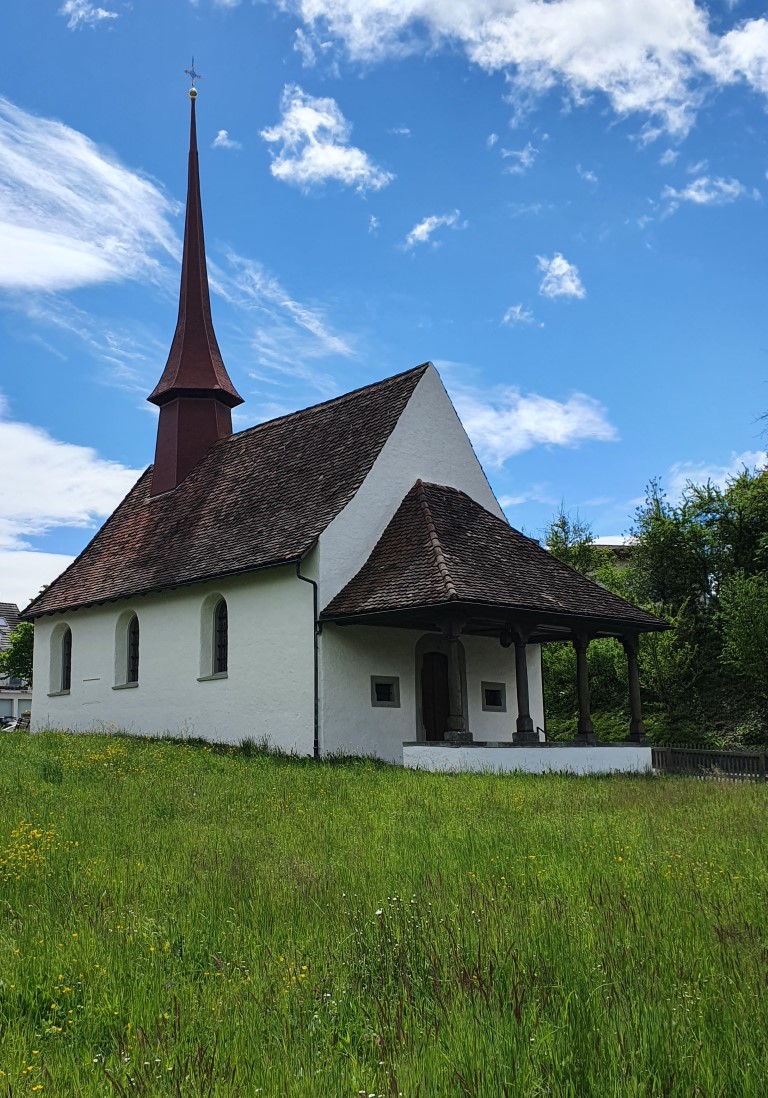 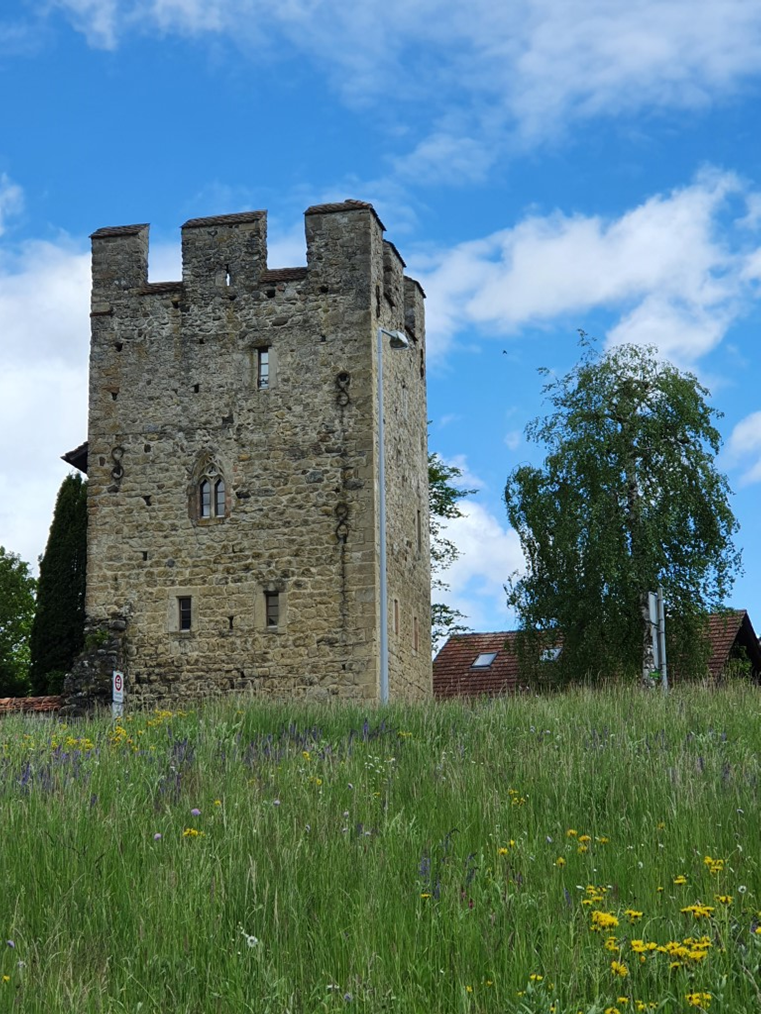 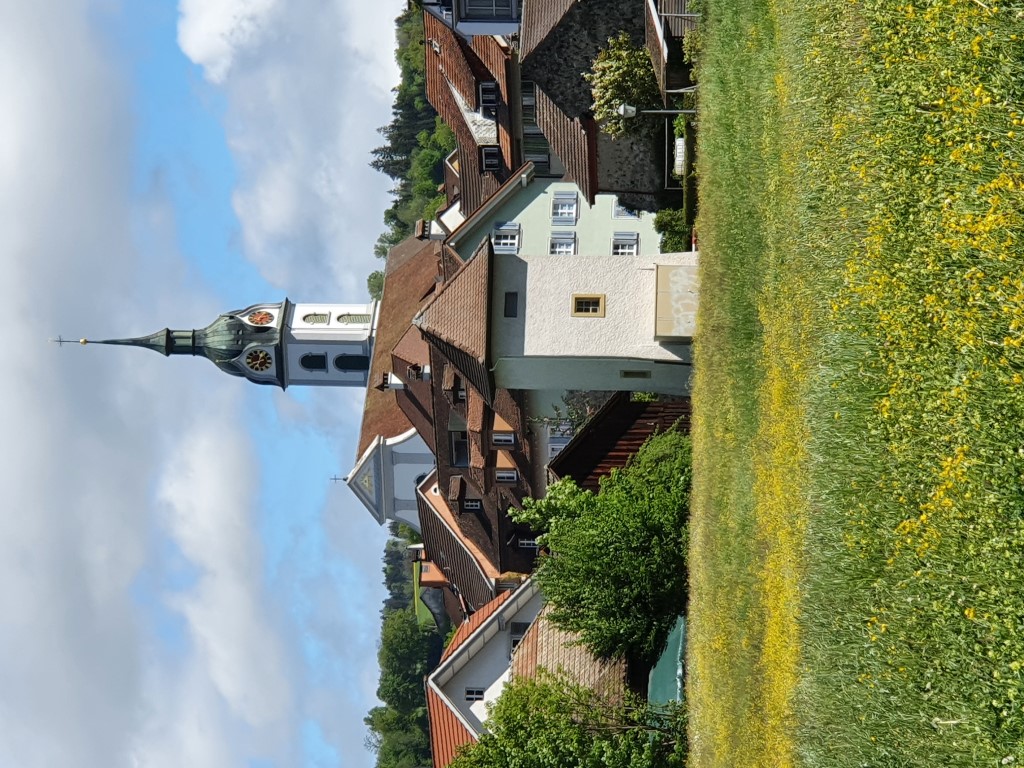 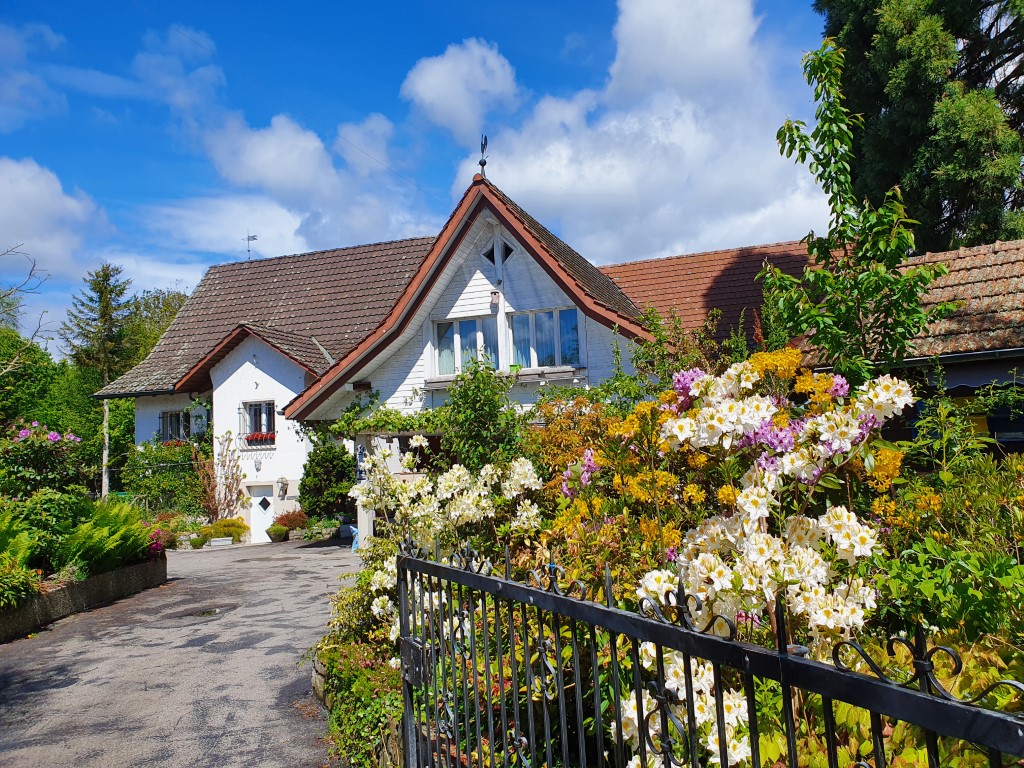 Wanderung von Sempach zum Nachbarort Nottwil
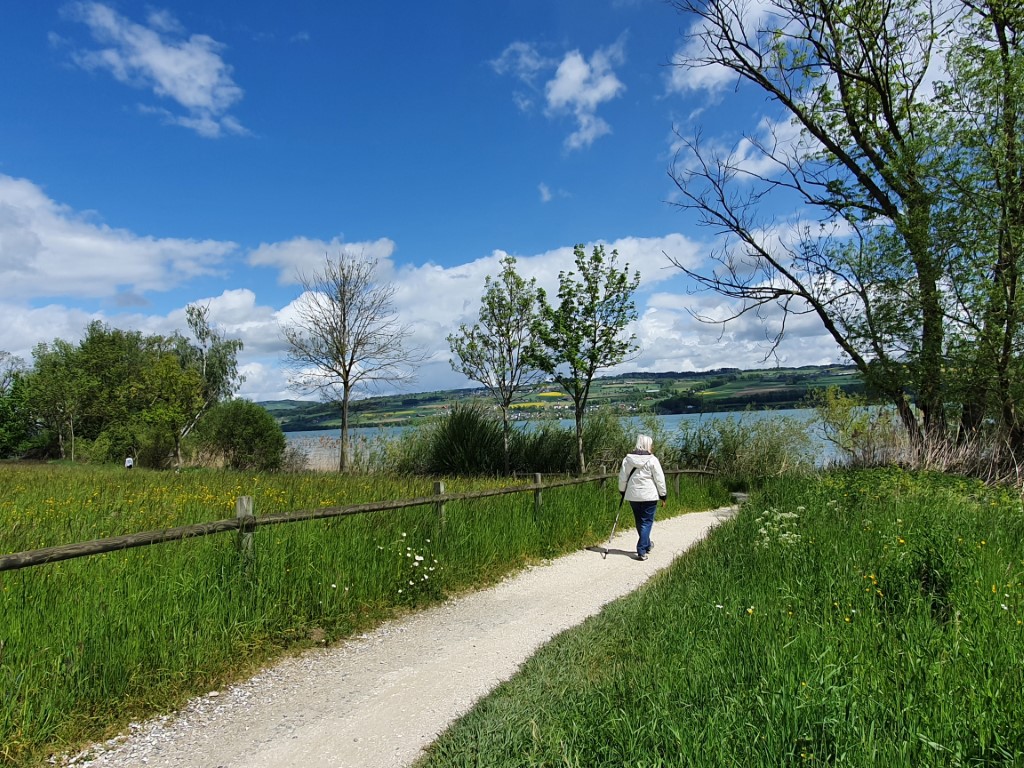 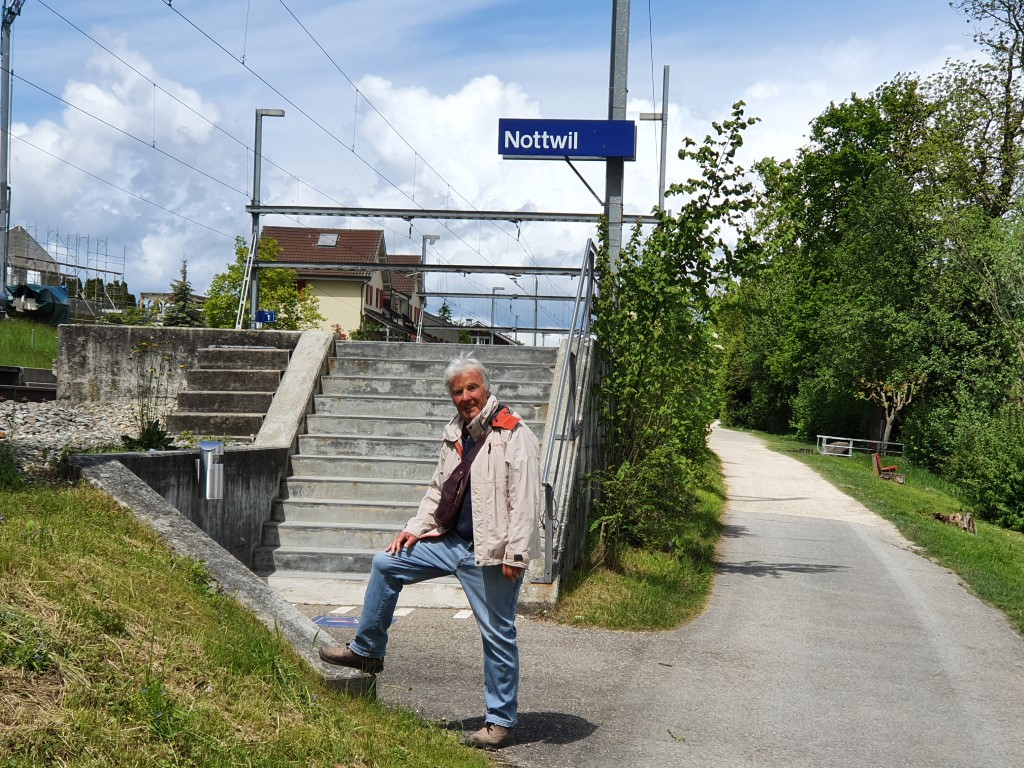 Karibisches Dorf in Nottwil
OHNE FLUG IN DIE KARIBIK

Geniesse das karibische Ambiente mit Palmen, Sonne, farbigen Häuschen und einem kühlen Caipirinha oder Cuba Libre in der Beachbar Nottwil am Sempachersee!
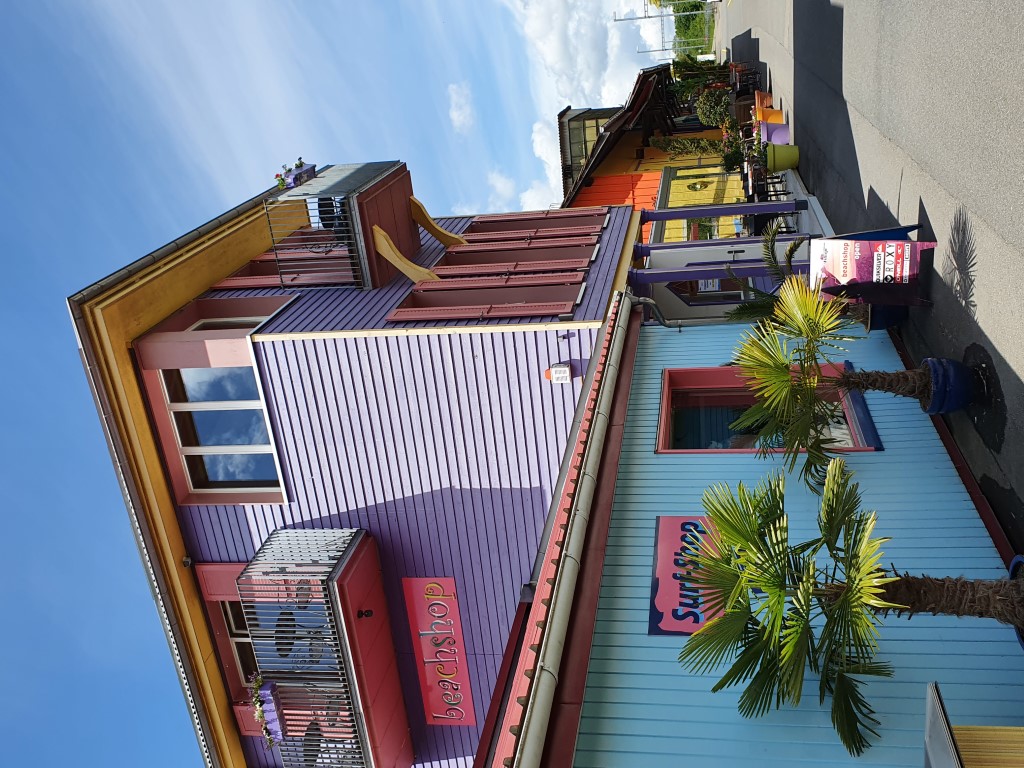 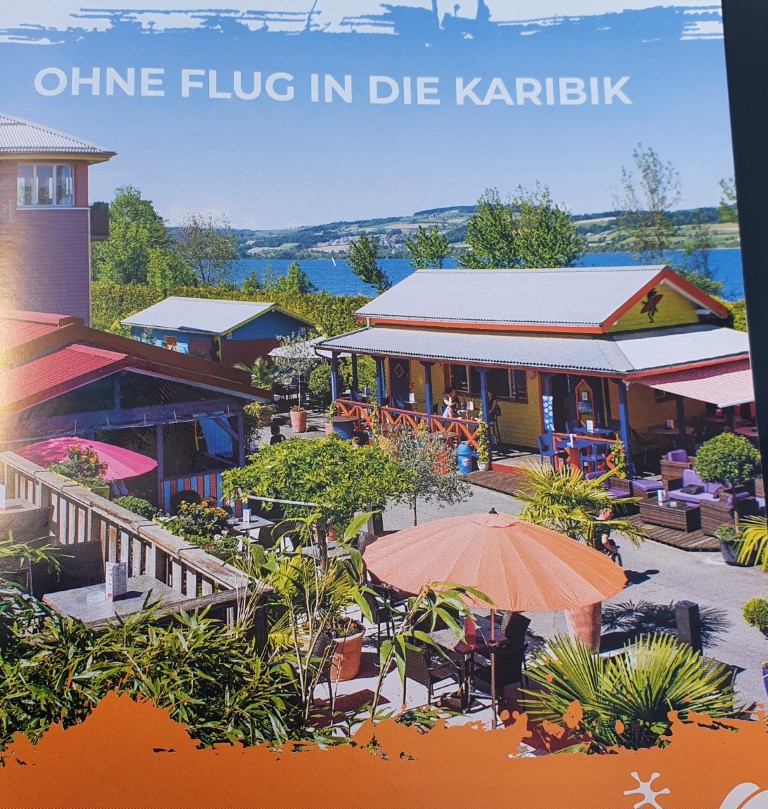 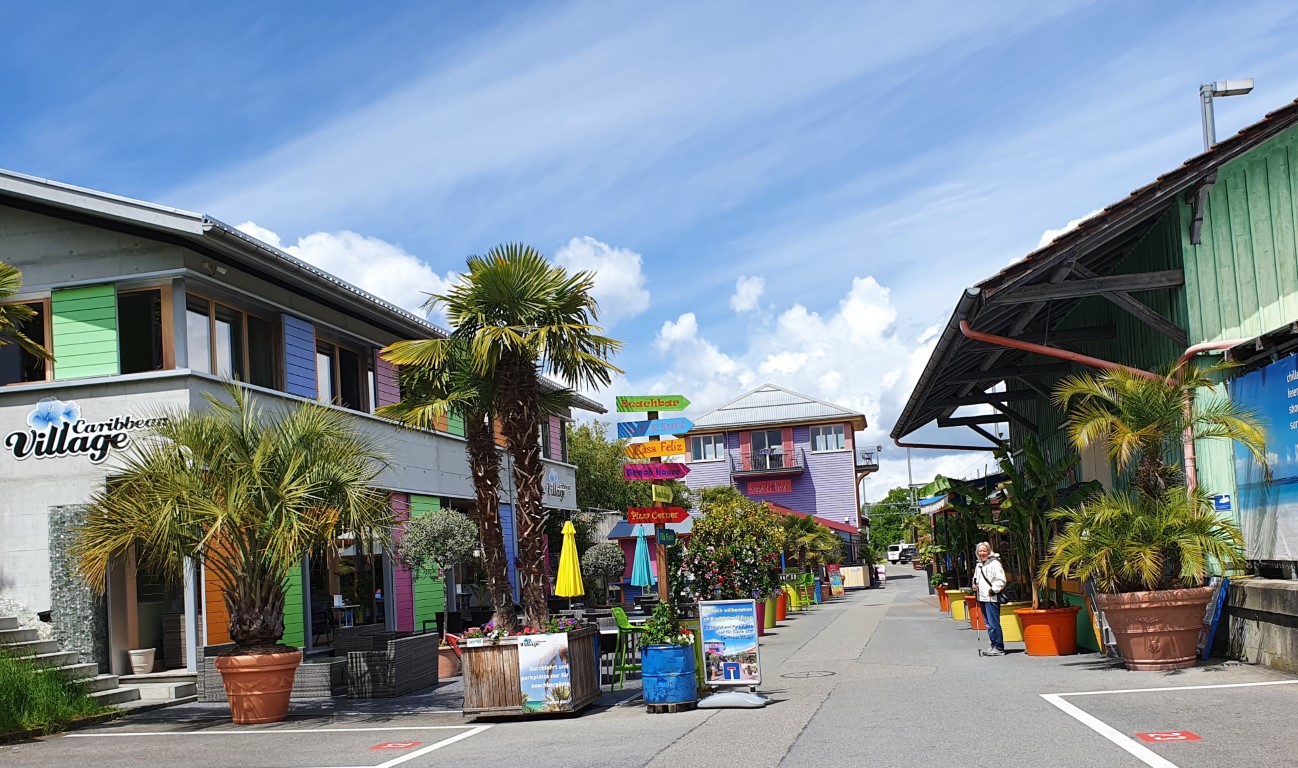 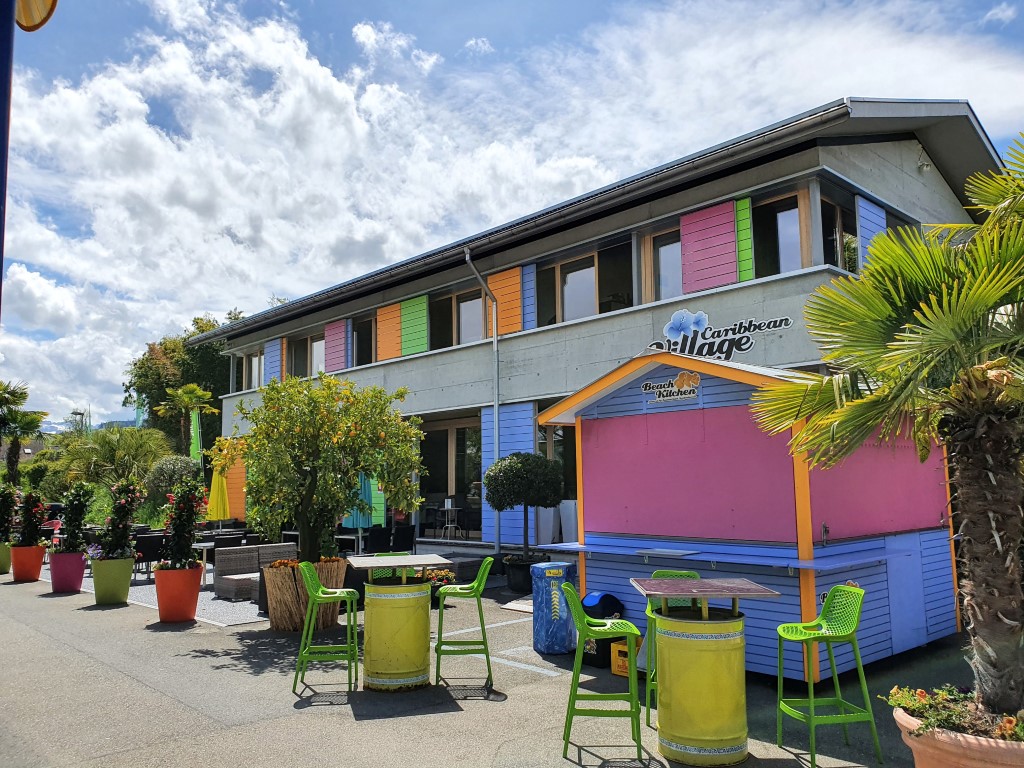 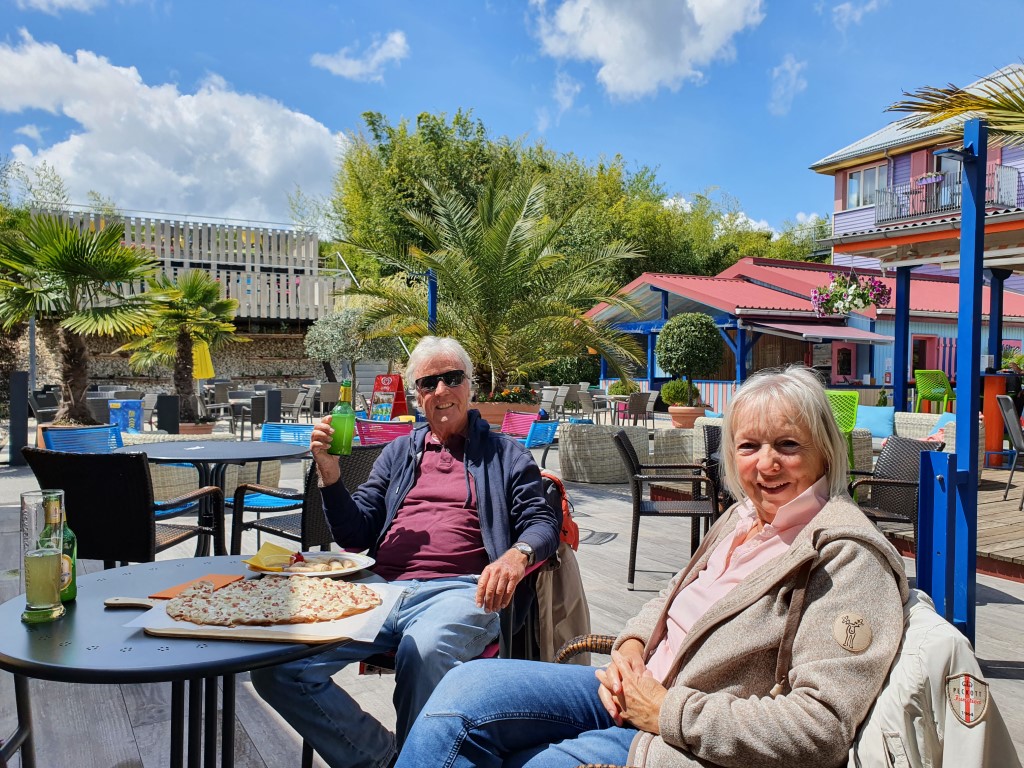 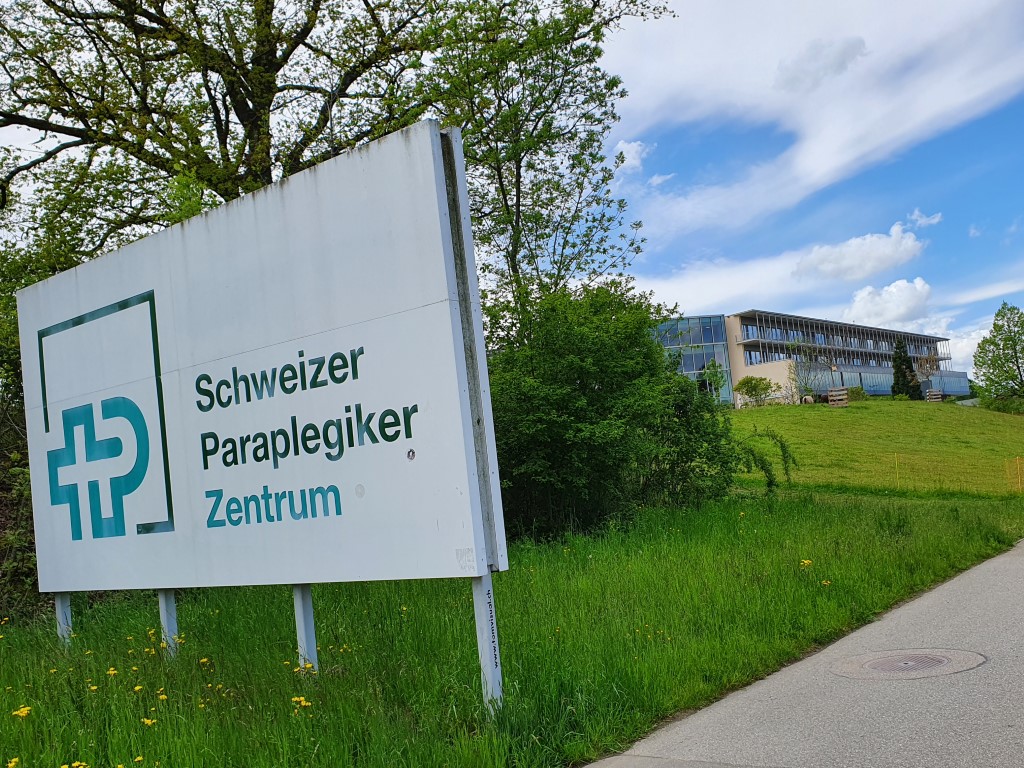 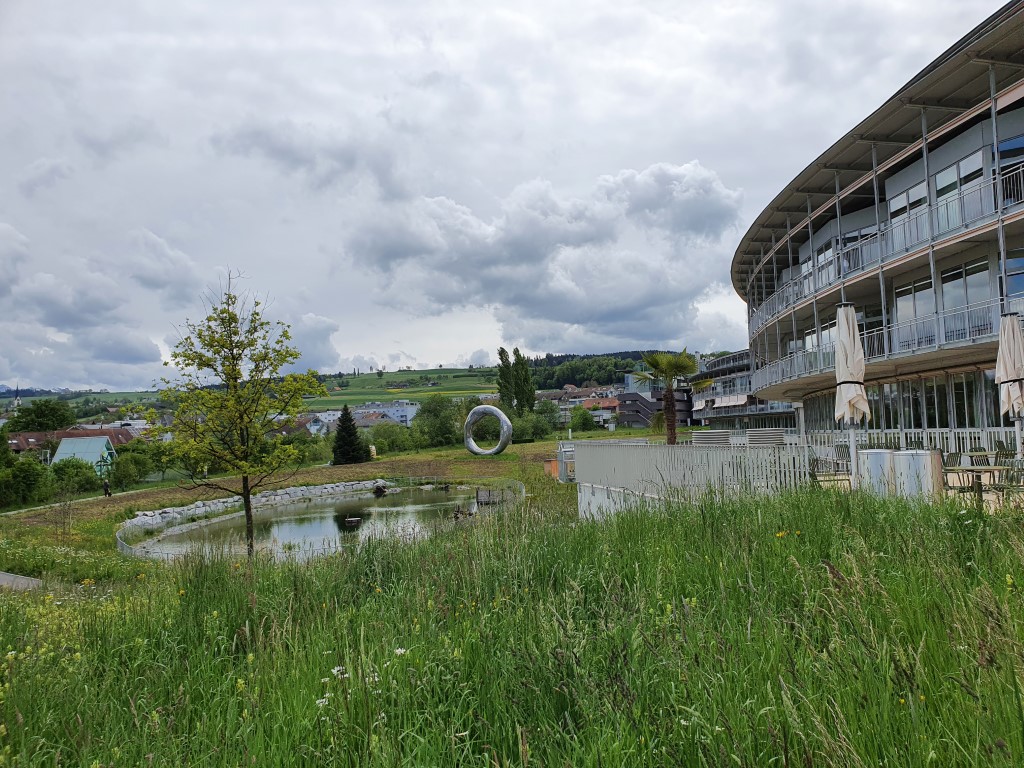 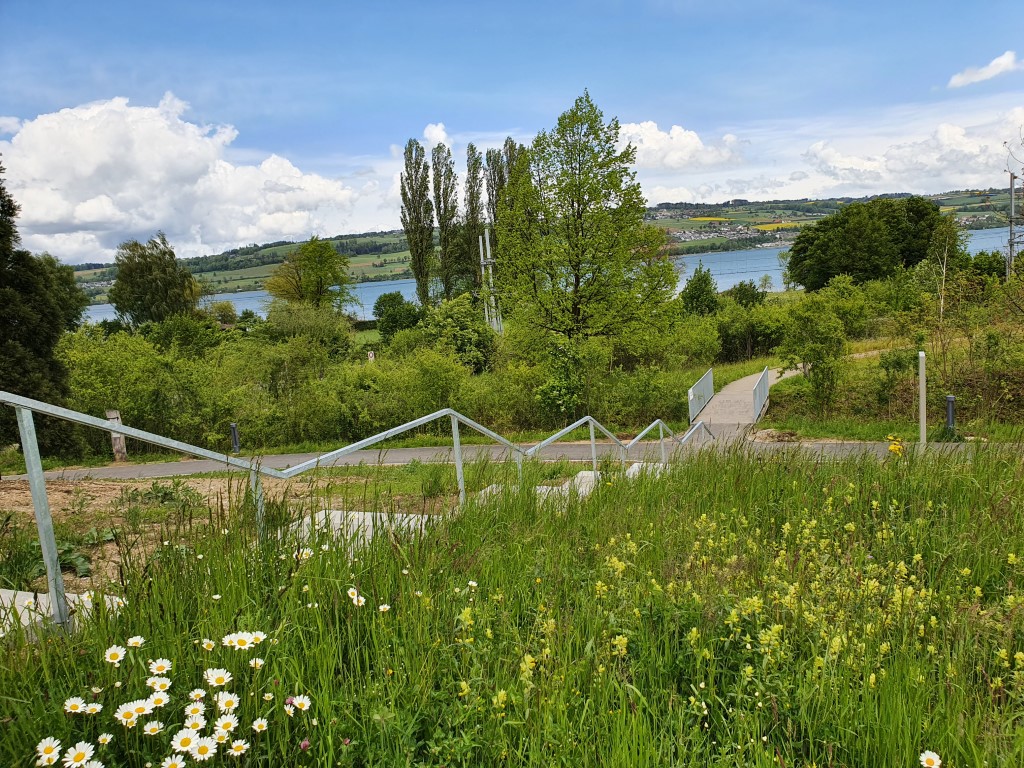 Vogelwarte Sempach
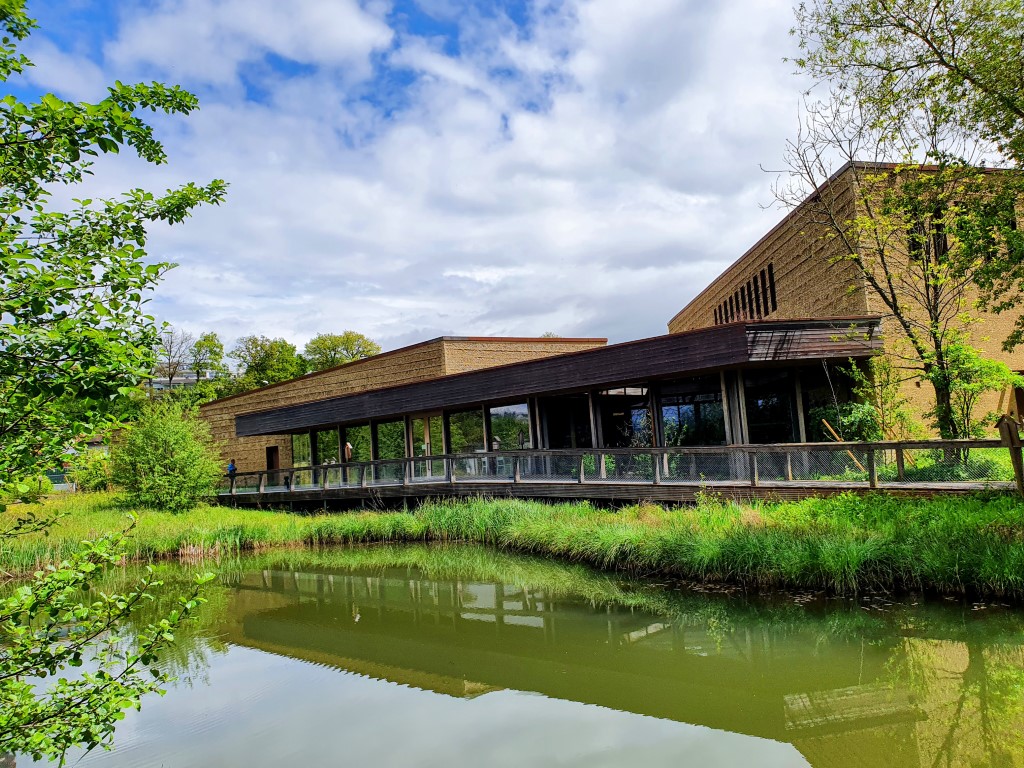 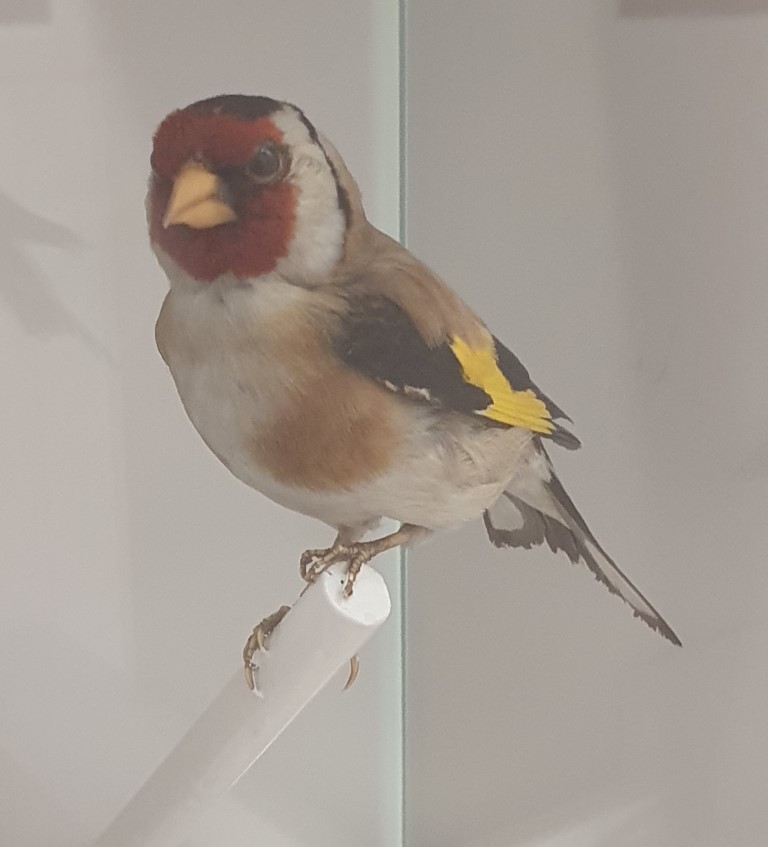 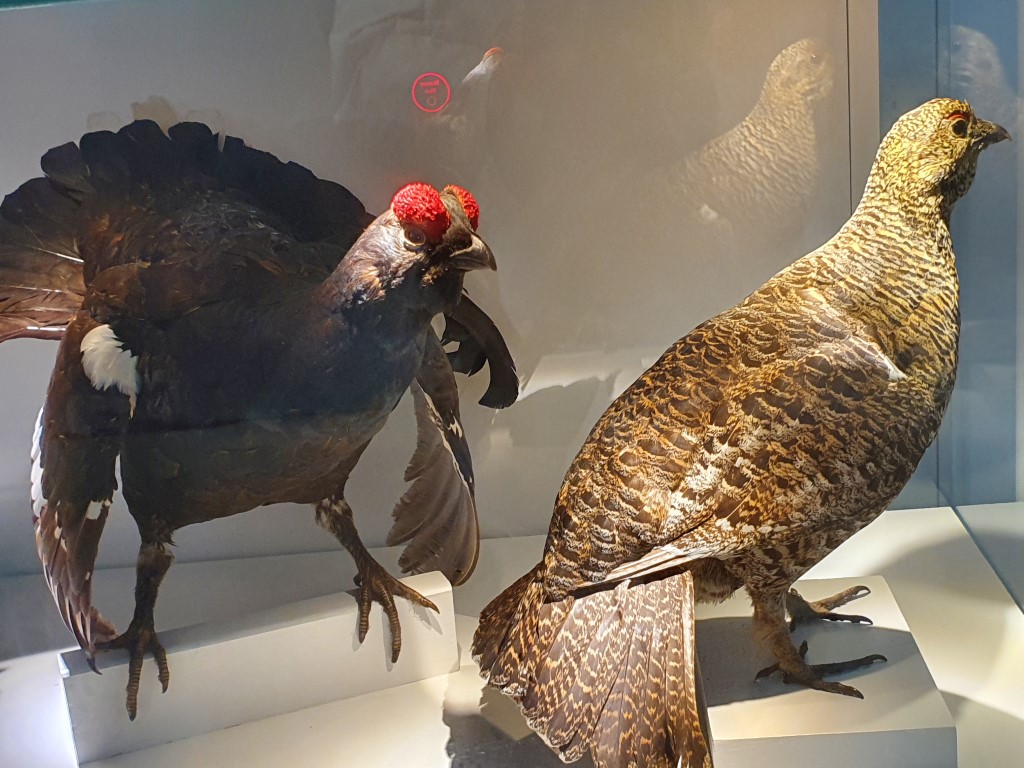 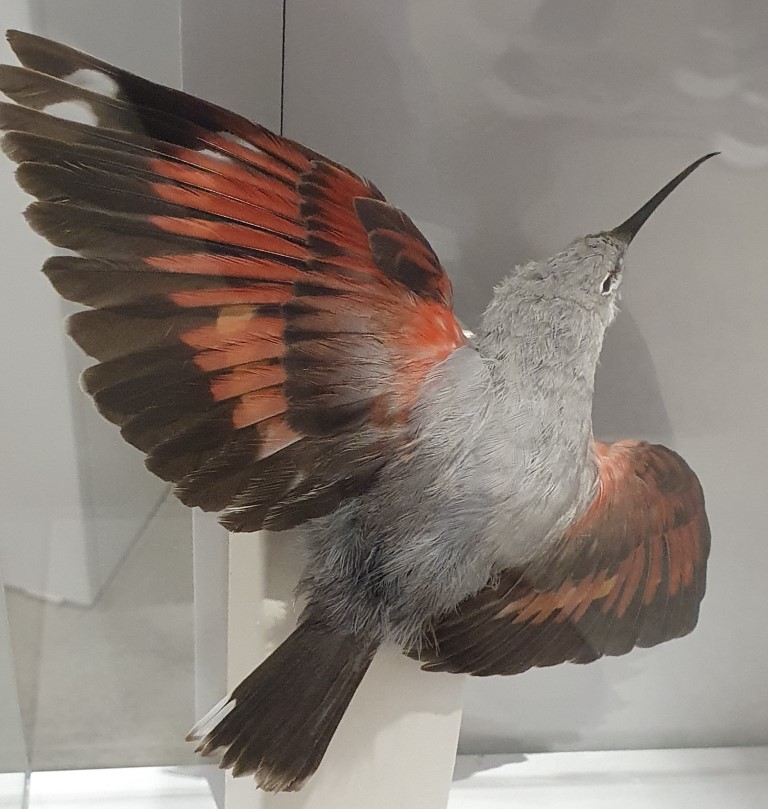 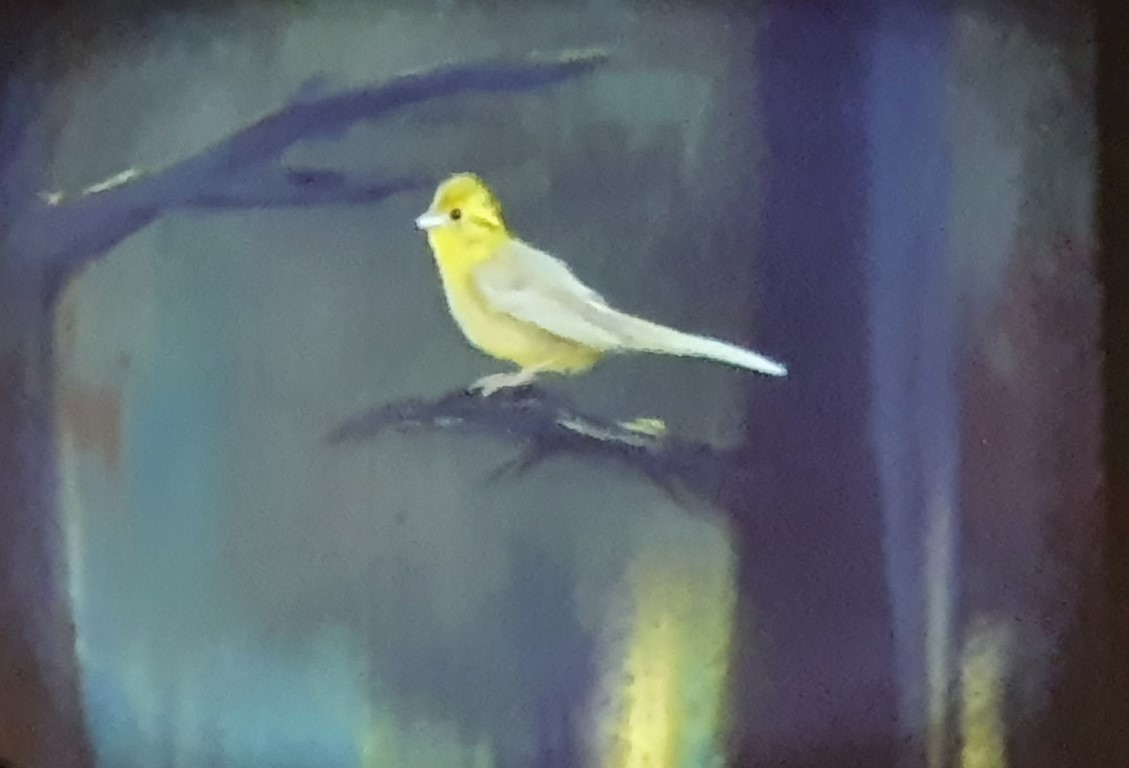 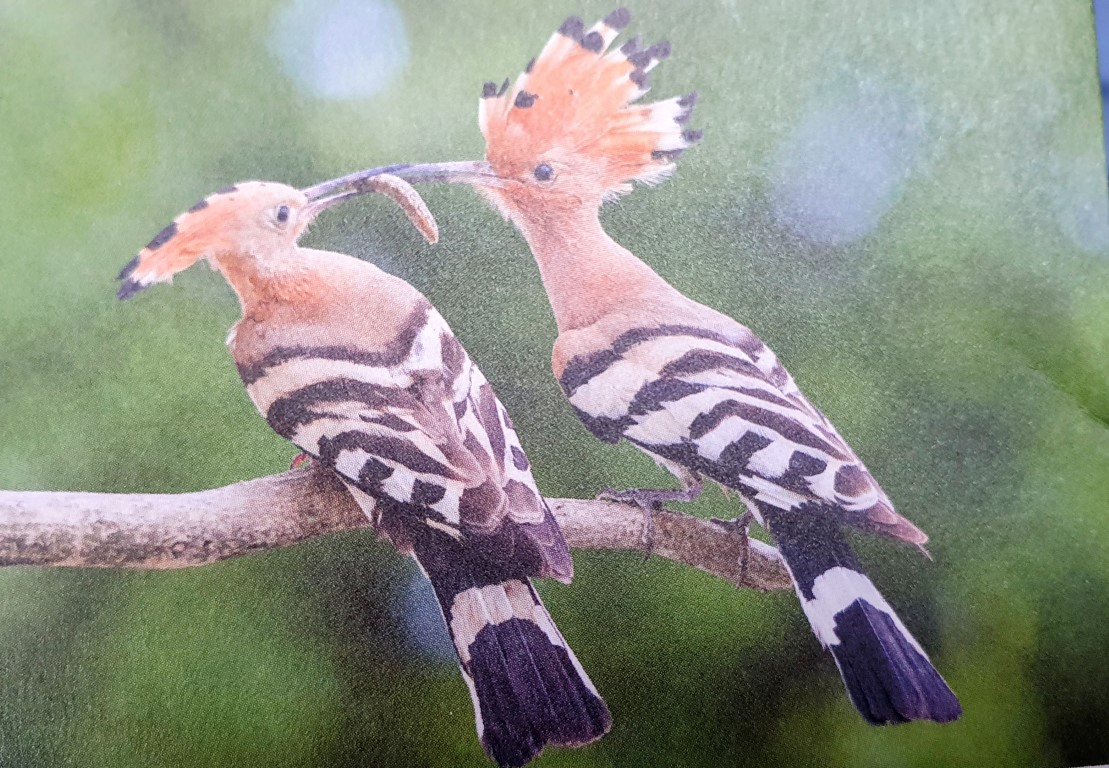 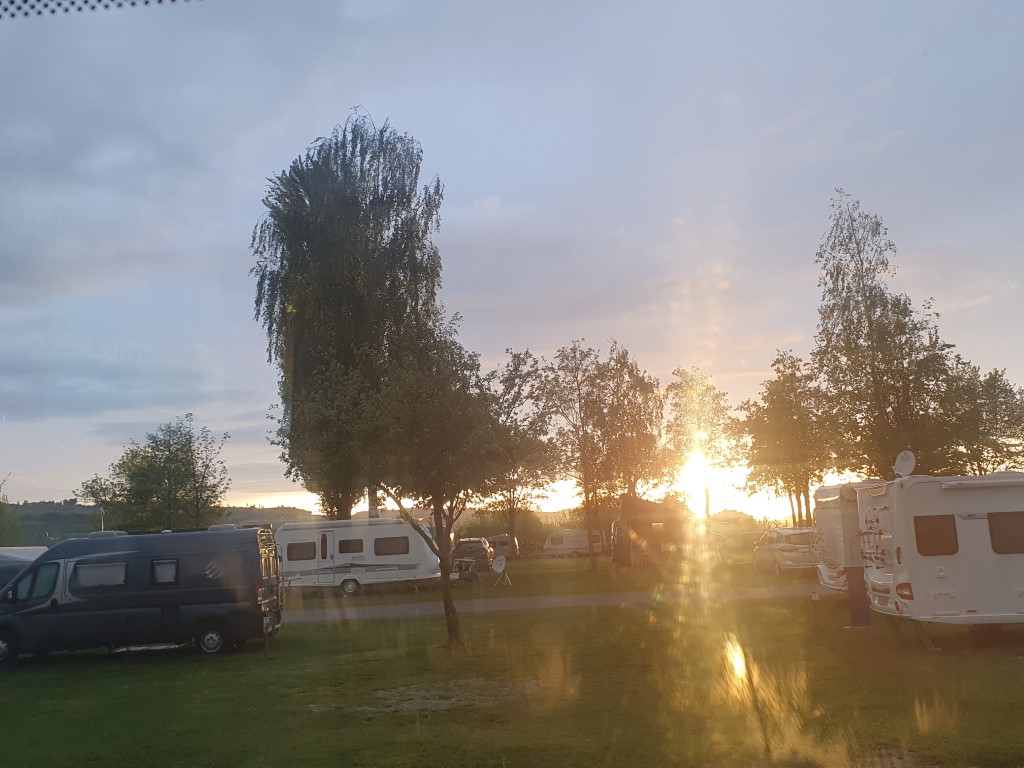 Walter Käppeli